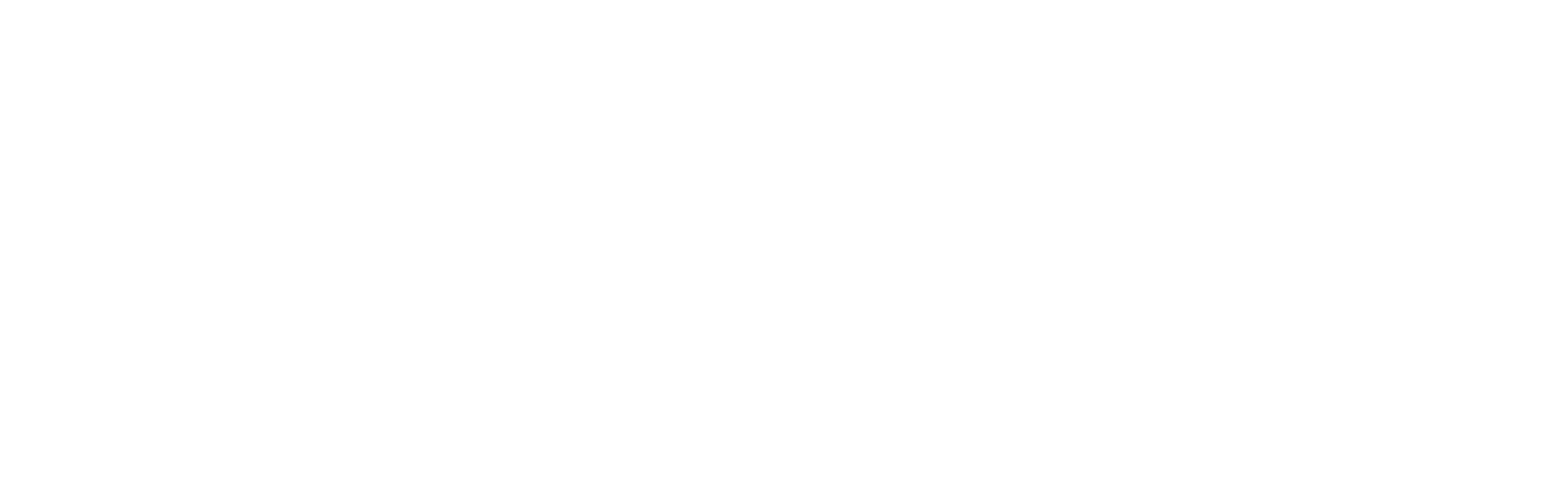 学生手册制度解读                 XXXX(填制度名称）
XXX(填承担部门/学院）       2024年9月
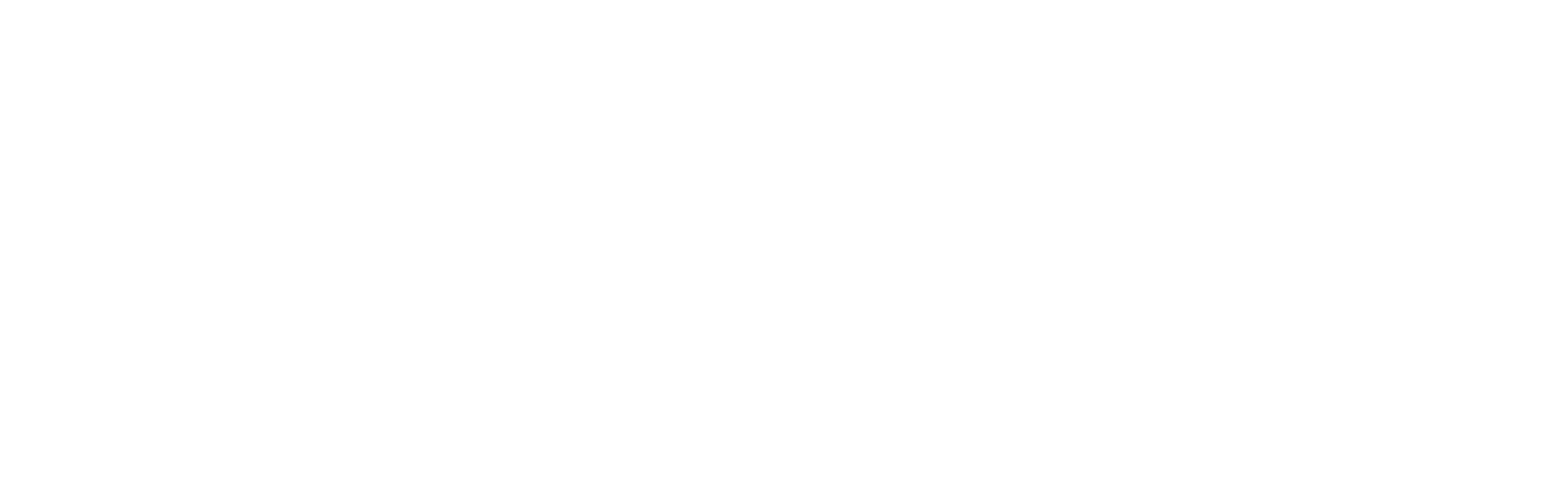 XXXX
学生处分管理
XXXX
学生资助管理
XXXX
01
02
03
04
05
/ CONTENTS
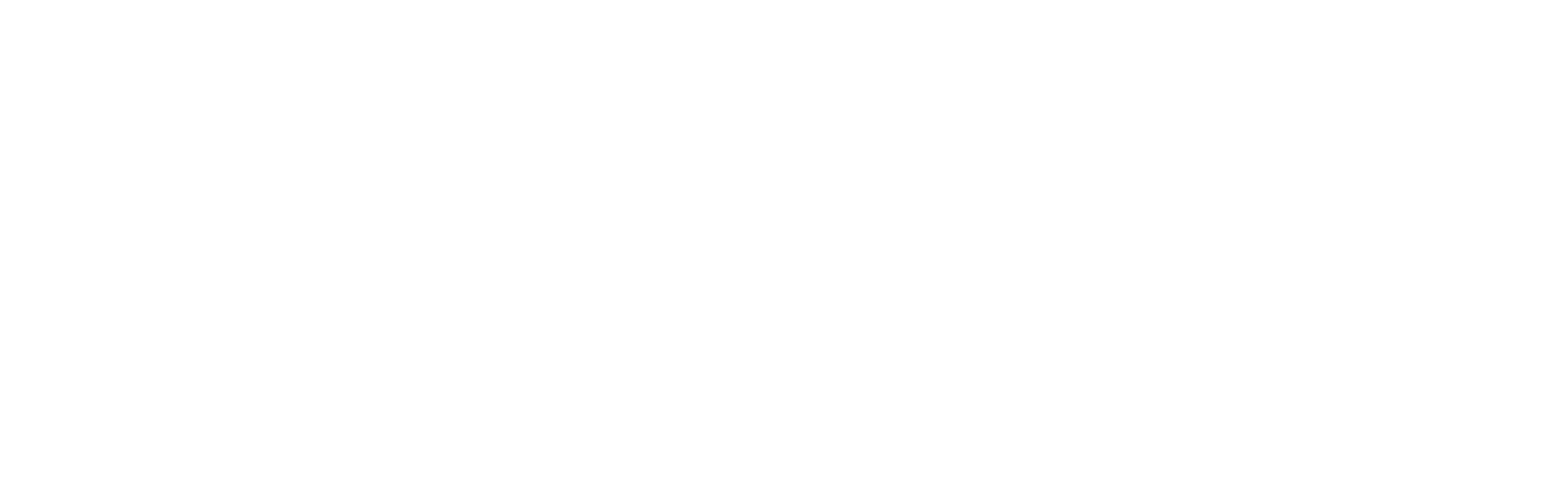 01
学生处分管理
01 学生处分管理
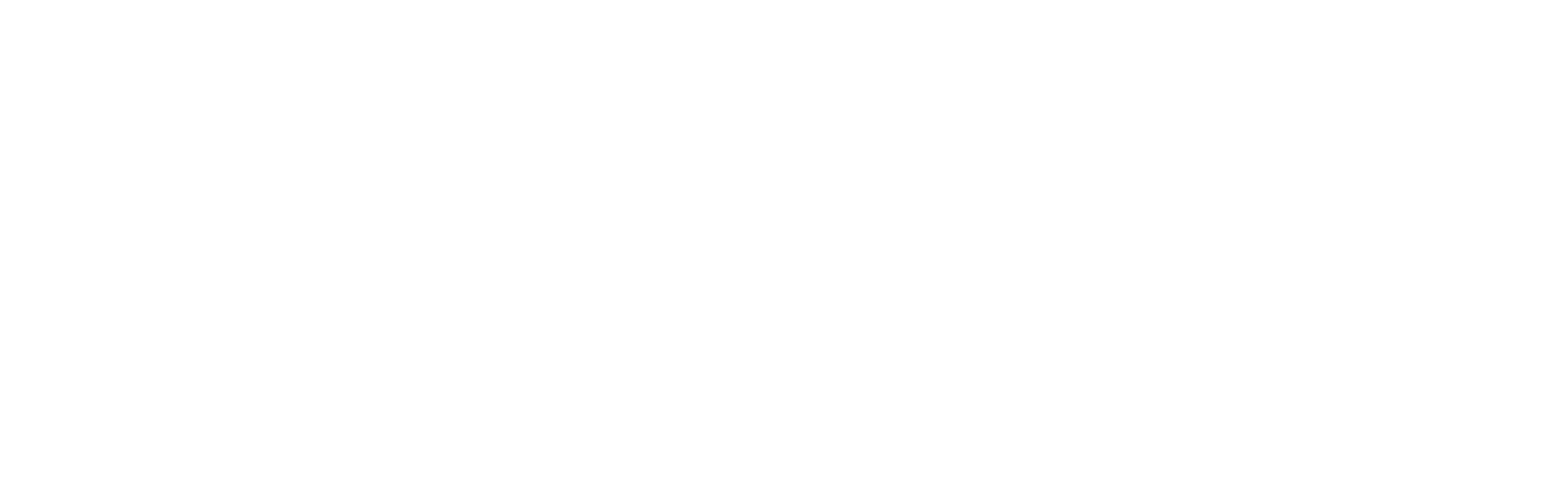 1.如何给予学生处分
湖州学院学生违纪处分办法规定XXXX
01 学生处分管理
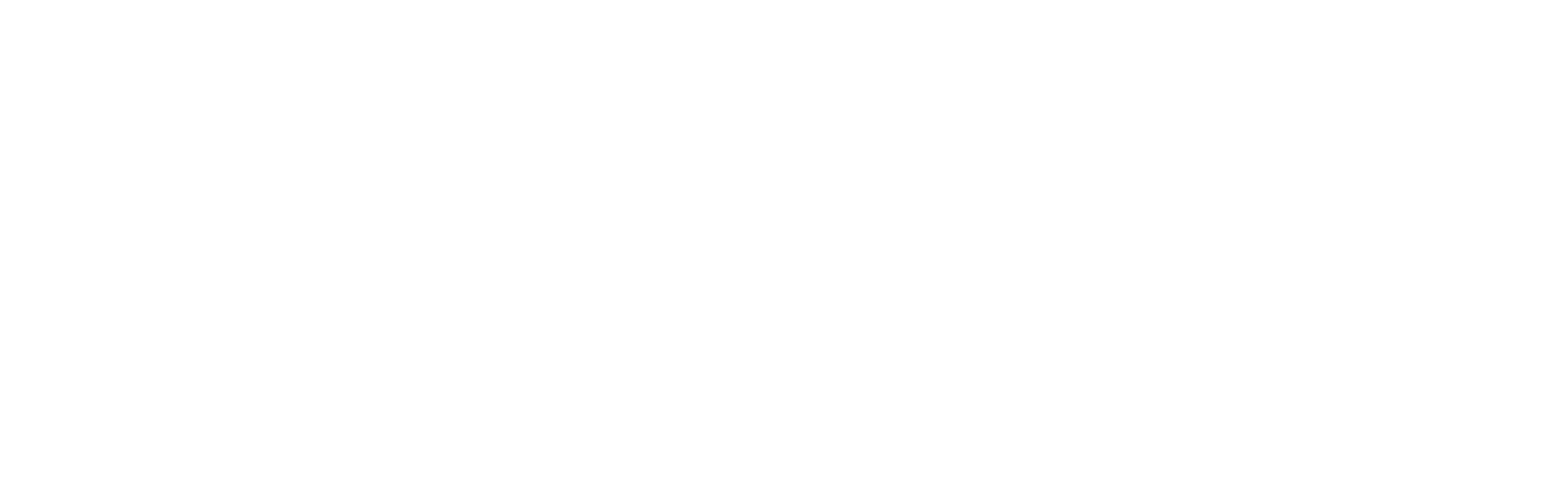 2.如何解除学生处分
湖州学院学生违纪处分办法规定XXXX
02
学生资助管理
02 学生资助管理
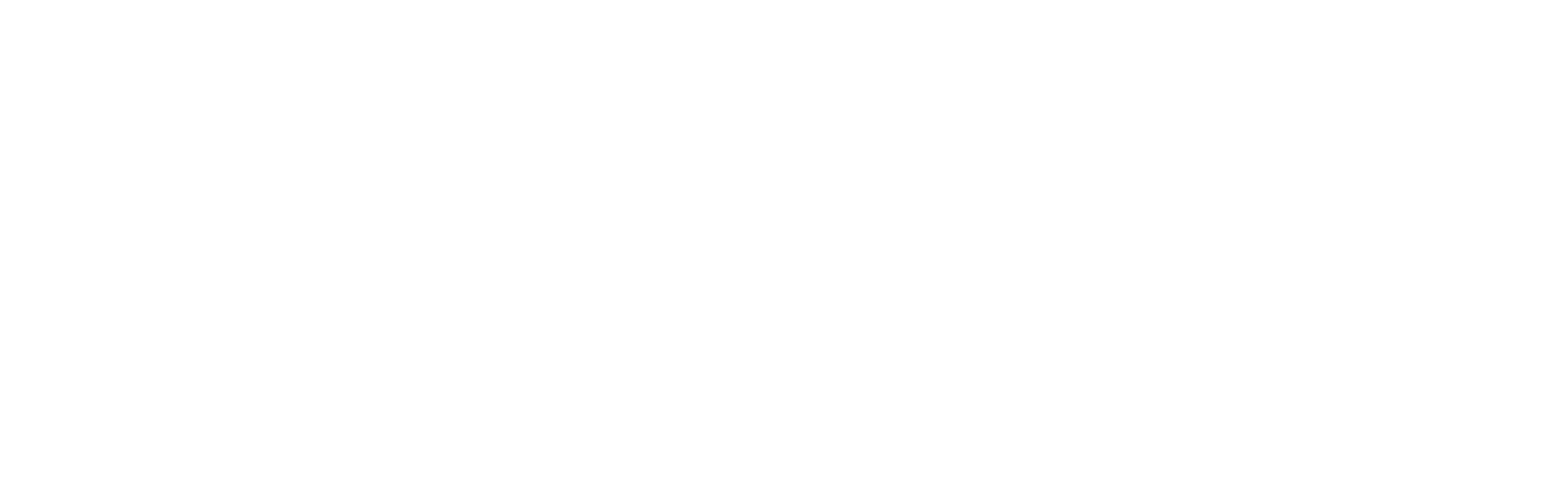 1.资助申请及认定流程
湖州学院学生资助XXXX
02 学生资助管理
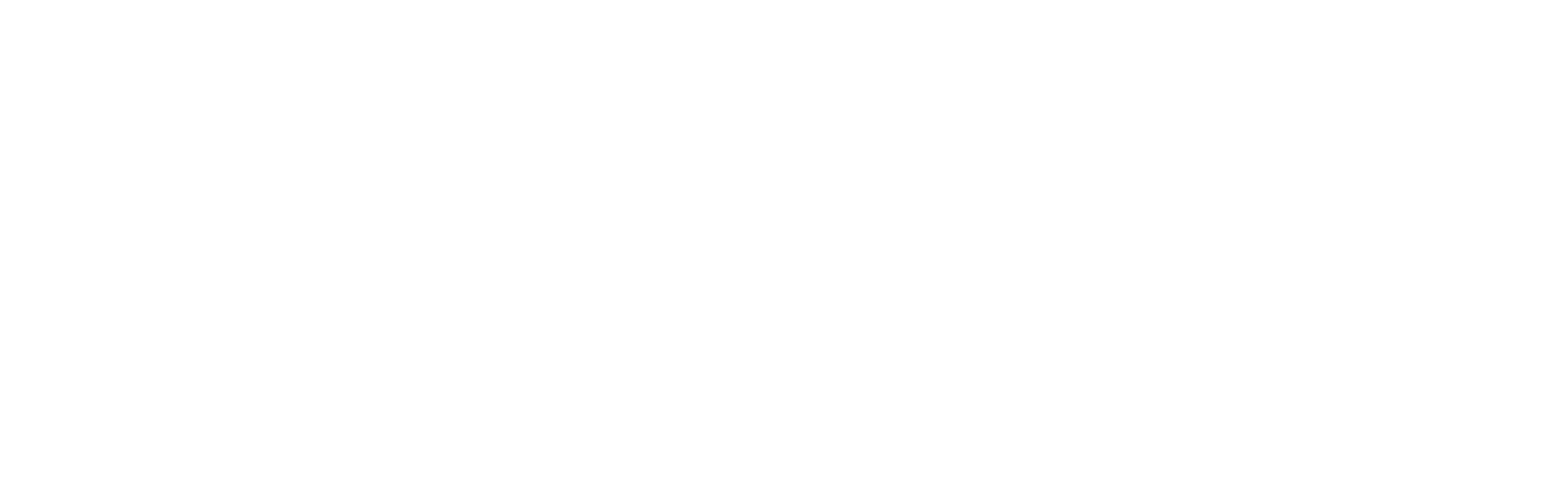 2.助学金发放政策
湖州学院学生资助XXXX
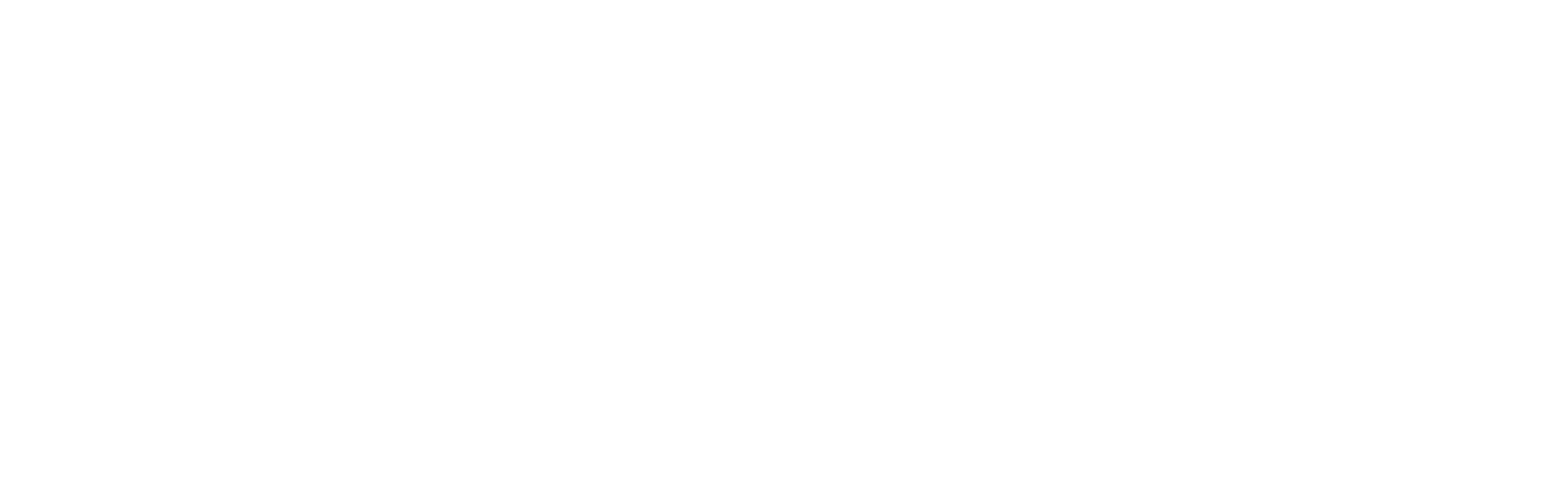 感谢同学们的聆听